WPH-B201
The Power of collaboration Integrating Windows Phone with Office 365, Exchange and SharePoint Online
Alan Meeus & Robert Hoover
Windows Phone Division
Windows the right choice for business
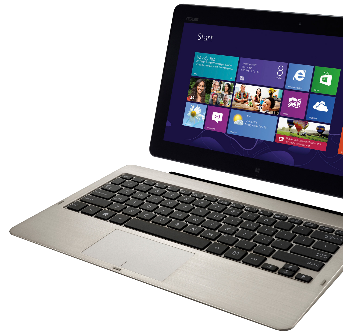 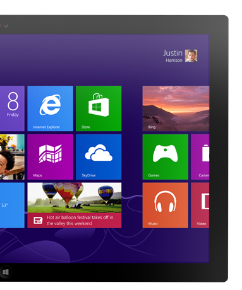 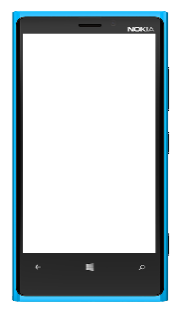 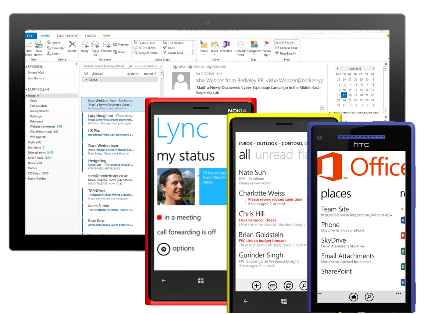 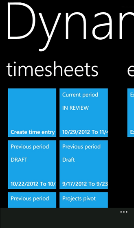 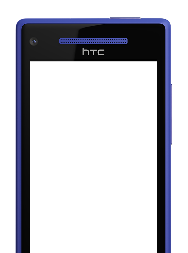 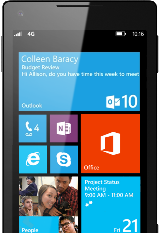 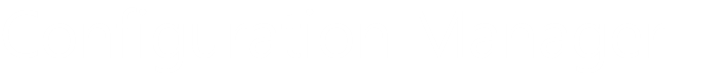 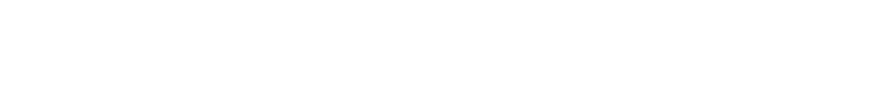 Great, consistent experience across devices
Built-in communication and collaboration
Robust platform for mobile apps
Unified app and device management
Common core and security architecture
http://www.windowsphone.com/business
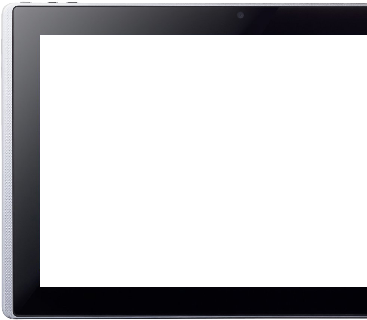 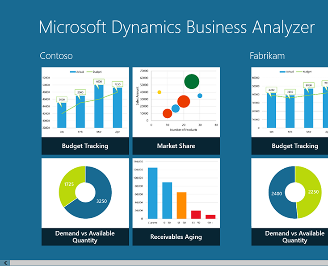 The Power of collaboration
Anywhere access to communication and collaboration in a global world is critical to success.  We all know this.  Can your business be agile without it?  
Windows Phone 8 delivers the essential communication and collaboration tools business users need.  
Some guidance on how to deploy Windows Phone 8 in an IT infrastructure with Exchange Server, SharePoint and Lync or Office 365.  
Technical level 200
Works seamlessly with your Microsoft platform investments
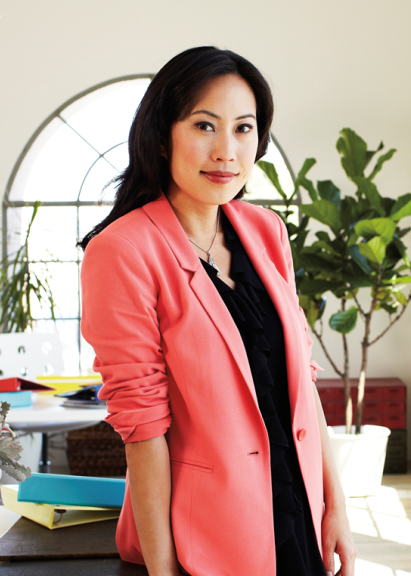 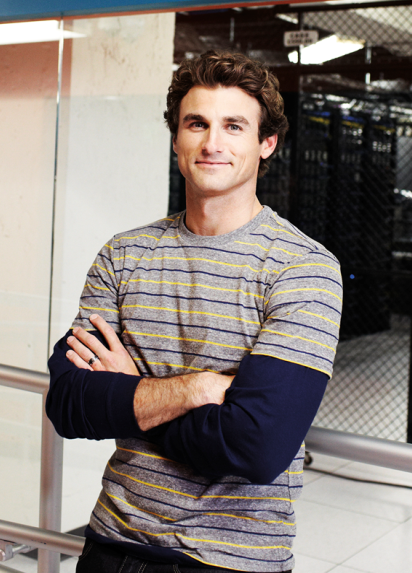 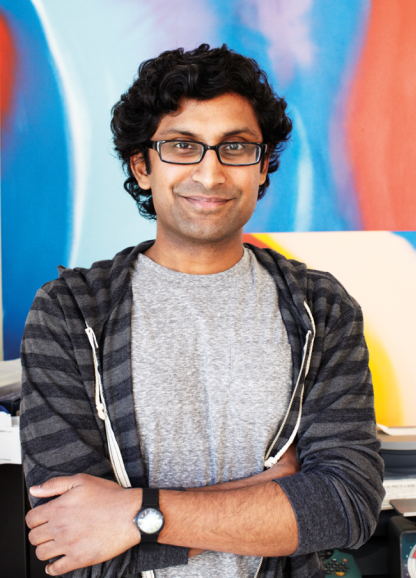 IT professionals
LOB developers
Business users
Works seamlessly with your Microsoft platform investments
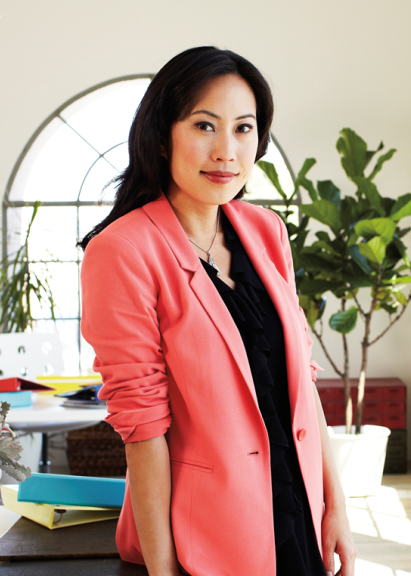 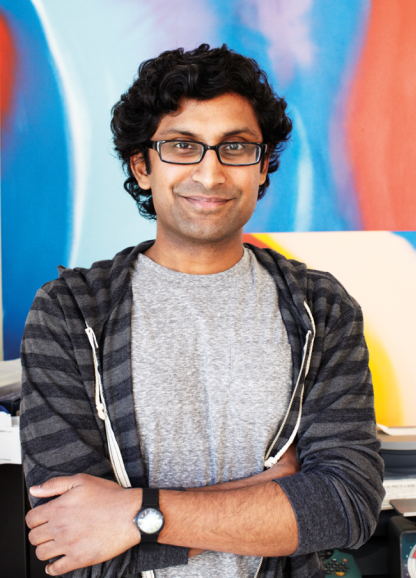 LOB developer
Business users
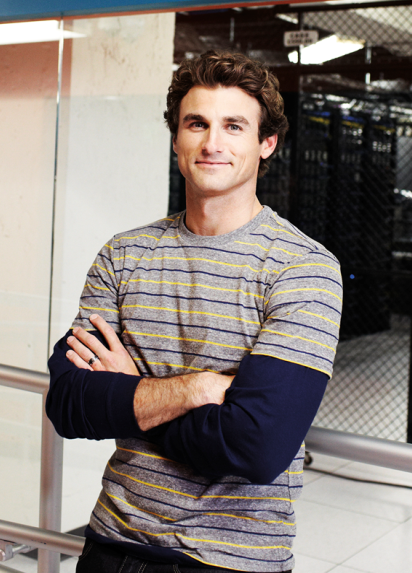 IT professionals
Communicate and Collaborate
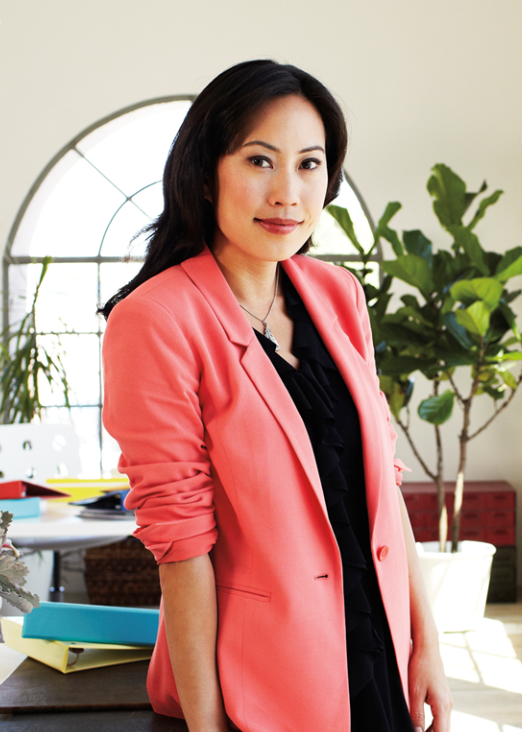 Stay organized with Outlook Mobile
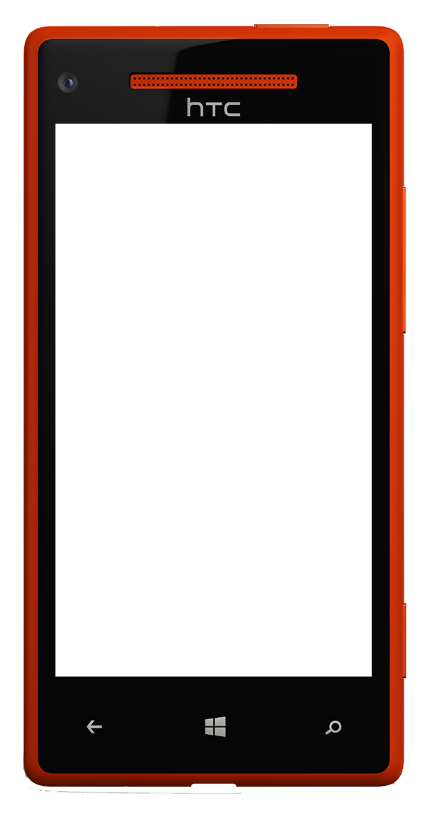 Filter email in different ways
Read email grouped by conversation
View email from multiple email accounts
Sort email in folders
Pin email folders to start
Search for email on the server
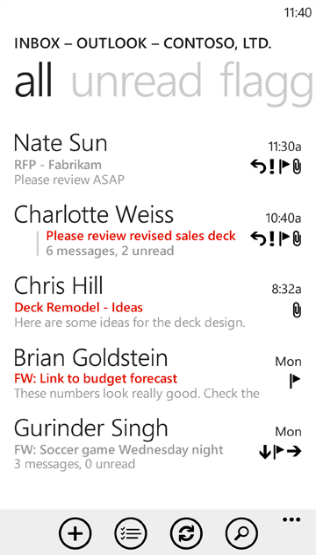 Business users
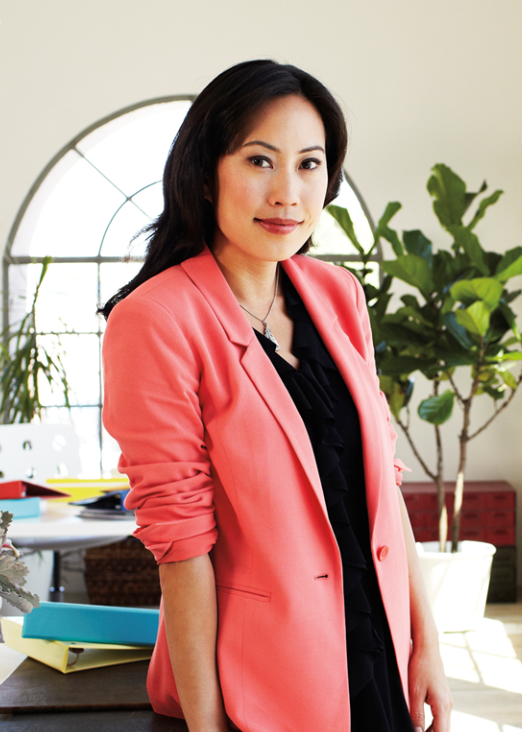 Connect with people
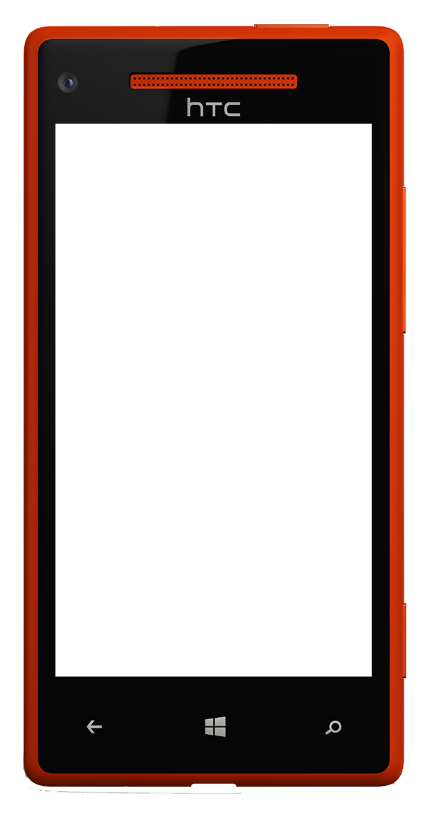 Add people to work and personal groups
Connect with people or groups for easier email, IM, Skype, and SMS communications 
Live Tiles offer updates from leading social networks
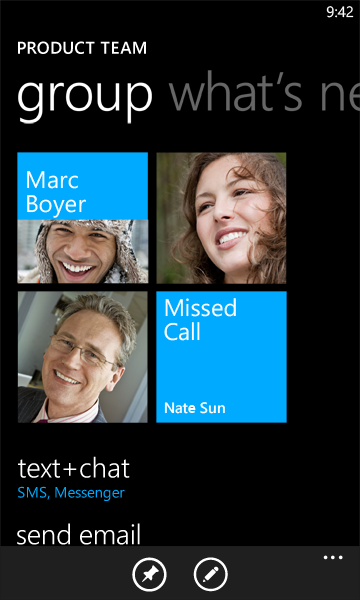 Business users
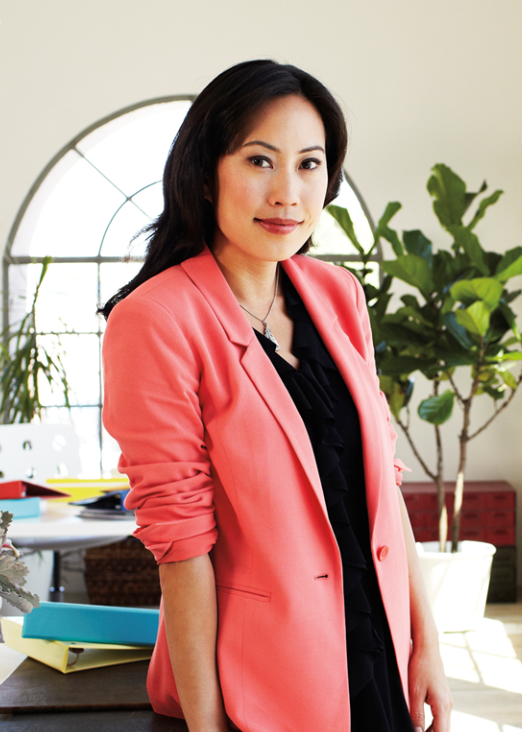 Manage the day with integrated calendars
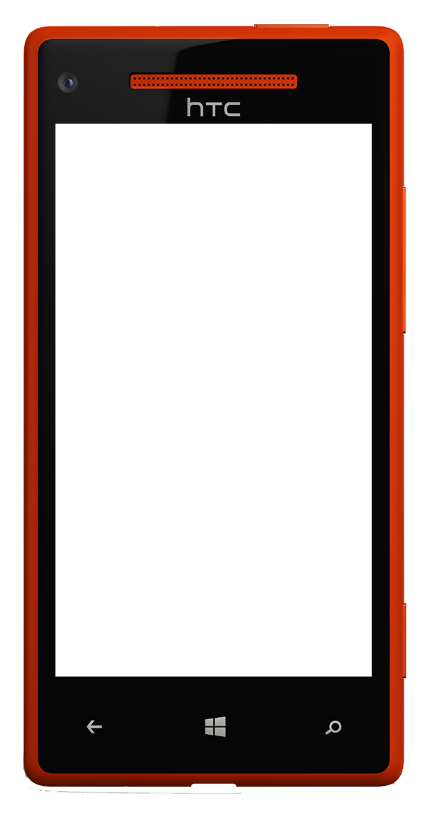 Manage multiple calendars
Manage tasks and to-dos in the calendar view
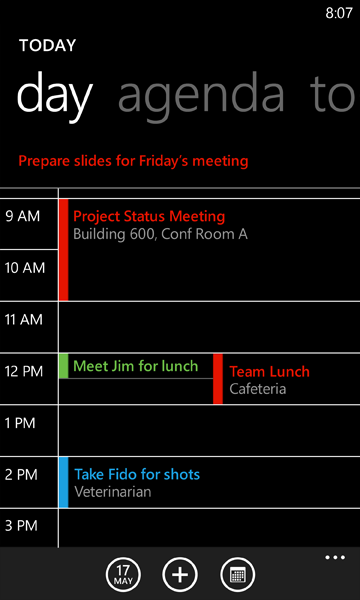 Business users
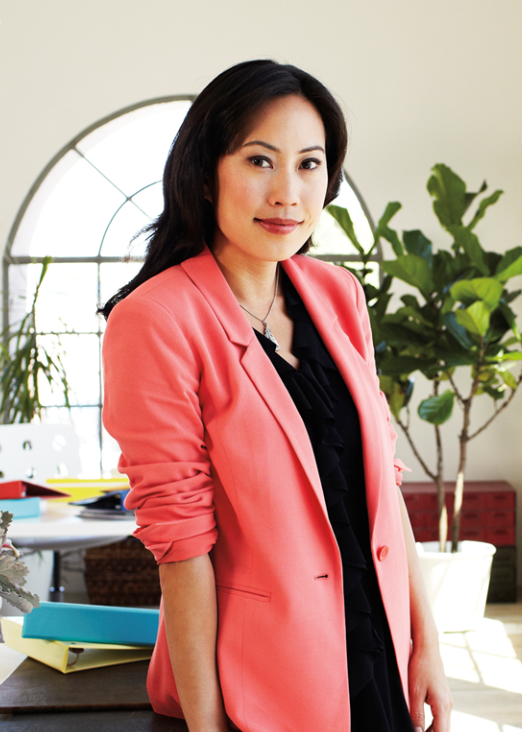 Lync Mobile - communicate in real-time
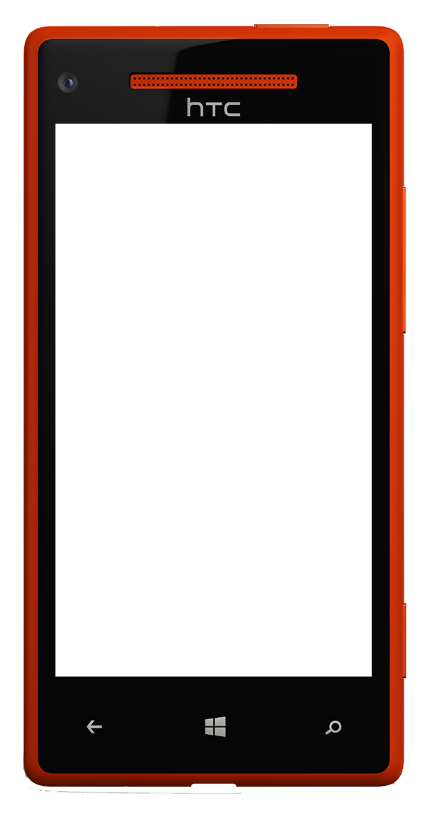 Corporate presence, IM, VOIP and Video calls. 
Multi-party chat, and collaboration while on a conference
Search for corporate contacts, update corporate status
Single tap to join conference from appointment or from the app.
App in the Windows Phone Store
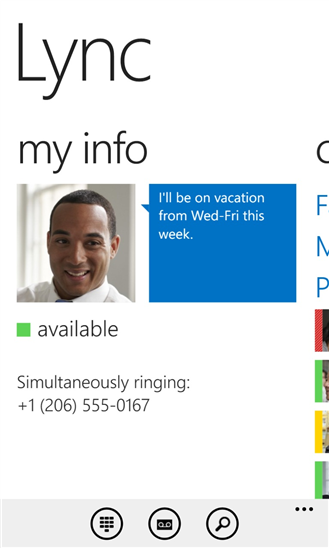 Business users
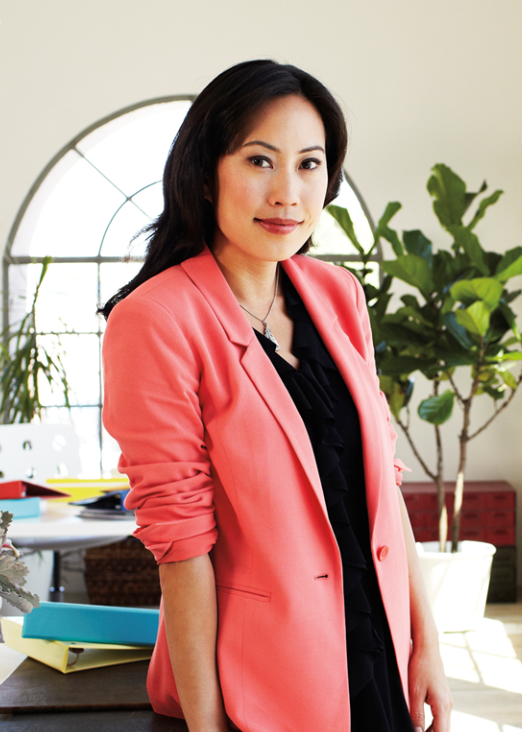 Reach business partners with Skype
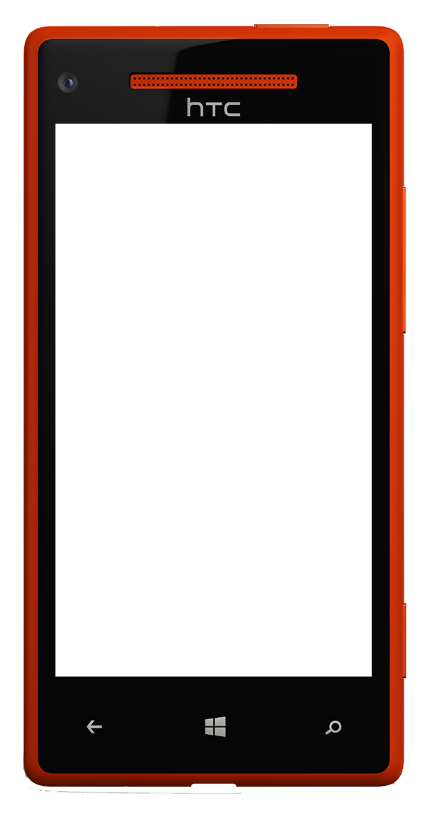 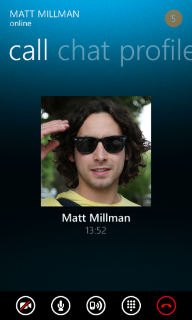 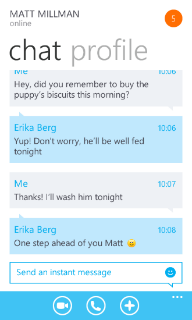 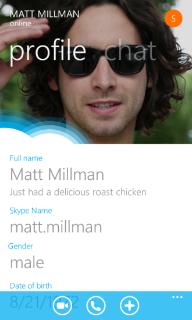 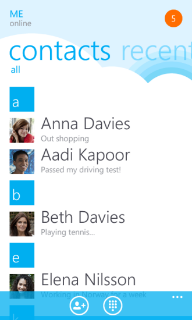 Call Skype accounts (free) or phone
Catch up over a video call
Send instant messages to one person or an entire group even while you’re in a video or phone call
Download Skype for free from the Windows Phone Store
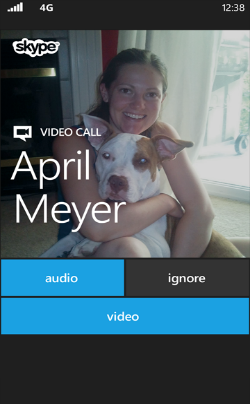 Business users
demo
Always in sync and ready
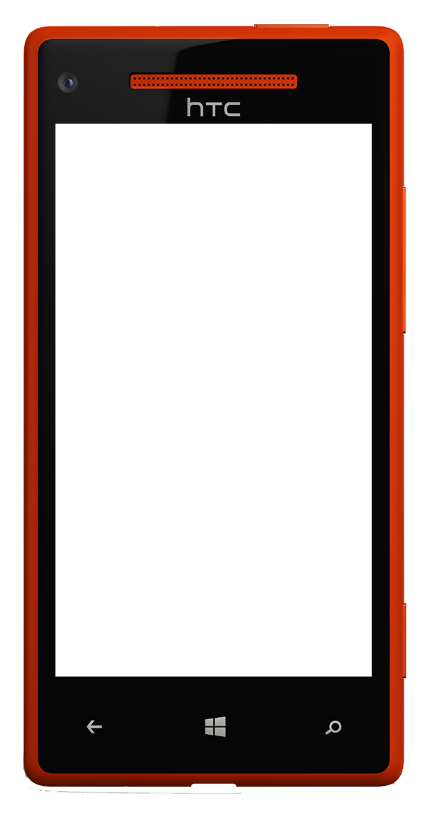 Documents and notebooks stay in sync when using Microsoft Office

Keep your recent documents and notes synchronized  across PC and phone
Edit, save on one and continue working right where you left off on the other.*
*Requires Office 2013
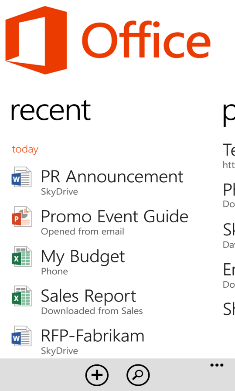 Quickly access documents
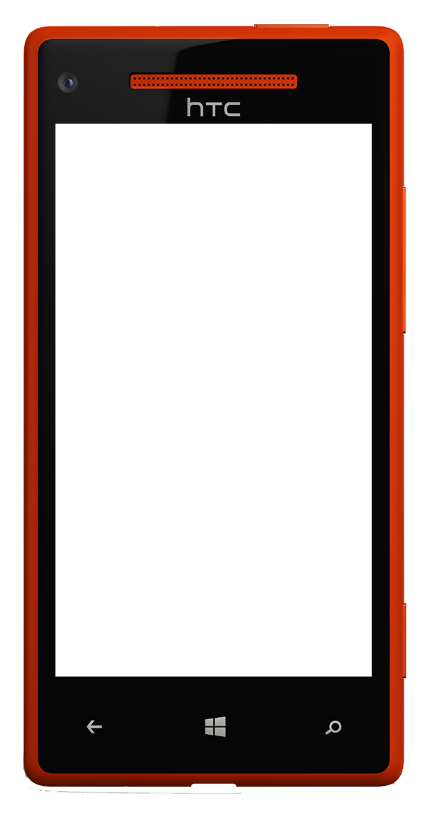 A simple way to access all your documents, no matter where they are

Quickly access documents stored in SkyDrive, SharePoint, or Office 365
Email attachments you read on the phone are available too
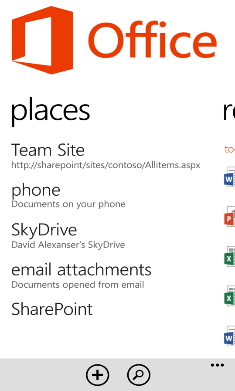 OneNote, never lose an idea
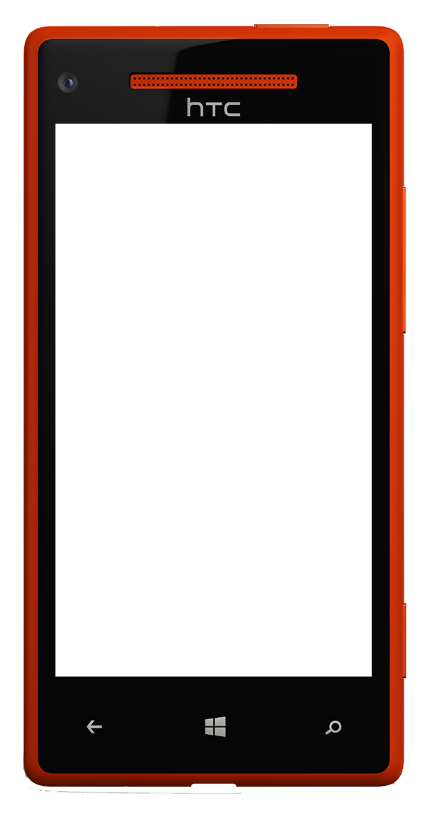 Note-to-self: dictate and it is transcribed*
Take control of syncing Notebooks: pre-sync, limit scope, sync over free Wi-Fi
Take notes while on the go and sync with your PC
* Only EEFIGSs
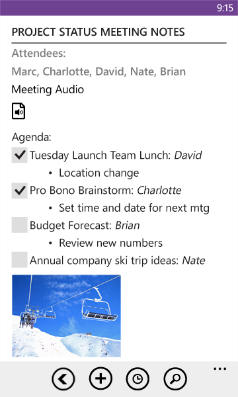 PowerPoint
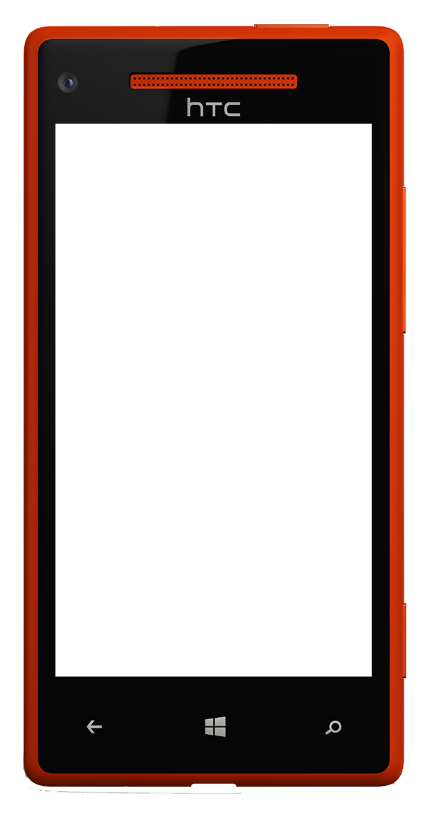 Get ready for the presentation

View your slides and speaker notes in one view for a good presenter experience
Navigate a PowerPoint presentation quickly using slide sorter view
View slides in portrait or landscape mode
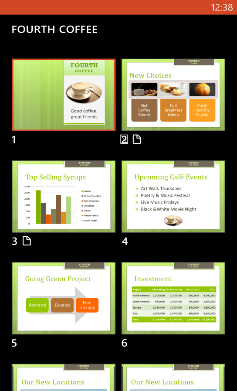 All the familiar Office apps right there
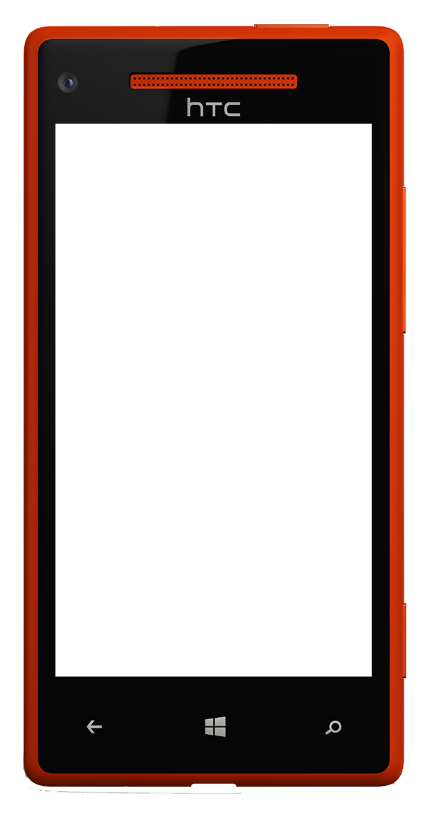 No need to purchase or install, Office Mobile is built-in
Edit and comment in Word, Excel, and PowerPoint
No formatting or data gets lost
Templates to help users create new documents
Excel data stats and formula assist
IRM support for documents
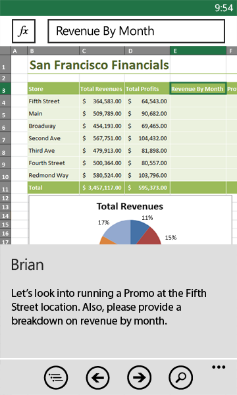 Demo
Deploy on premise or in the cloud
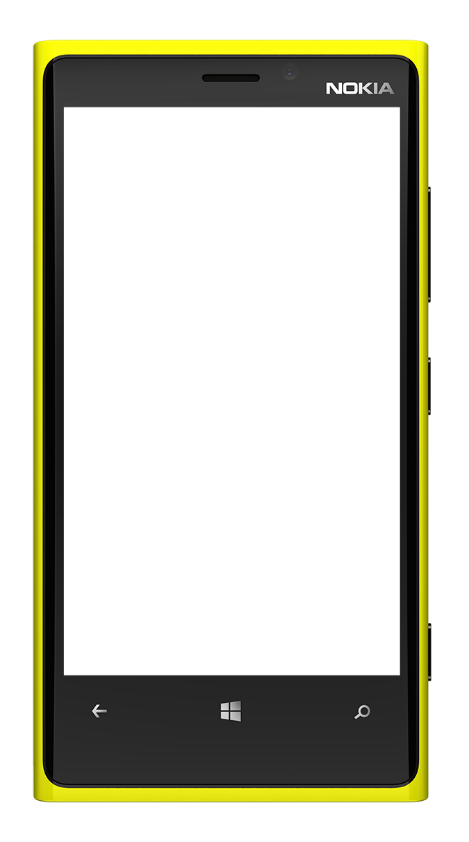 Exchange ActiveSync Implementation
Auto-discovery lets users easily connect
Auto provisioning of Office 365
Supports multiple EAS accounts  
Full support for IRM
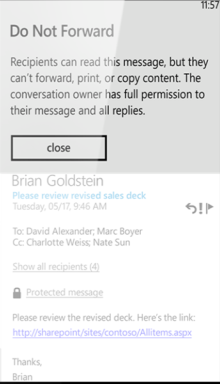 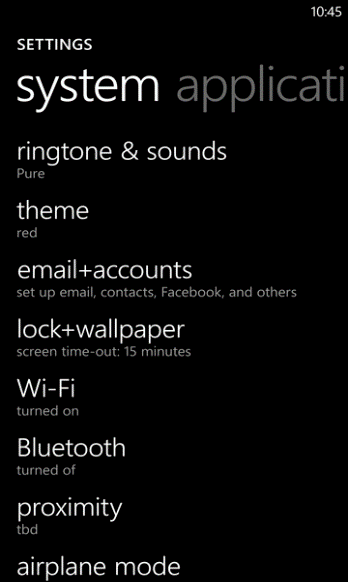 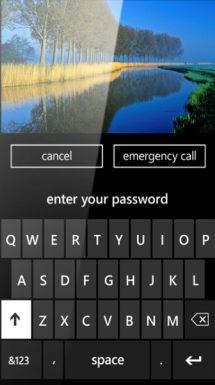 20
Enterprise ActiveSync Integration
Password Required
Password Expiration
Password History
Allow Simple Password
Password Length
Idle Timeout Value 
Device Wipe Threshold
Complex Password Required
Password Complexity
Device Encryption Required
Remote Wipe
21
ActiveSync Feature Support
Demo
Mobile Device Management Choices
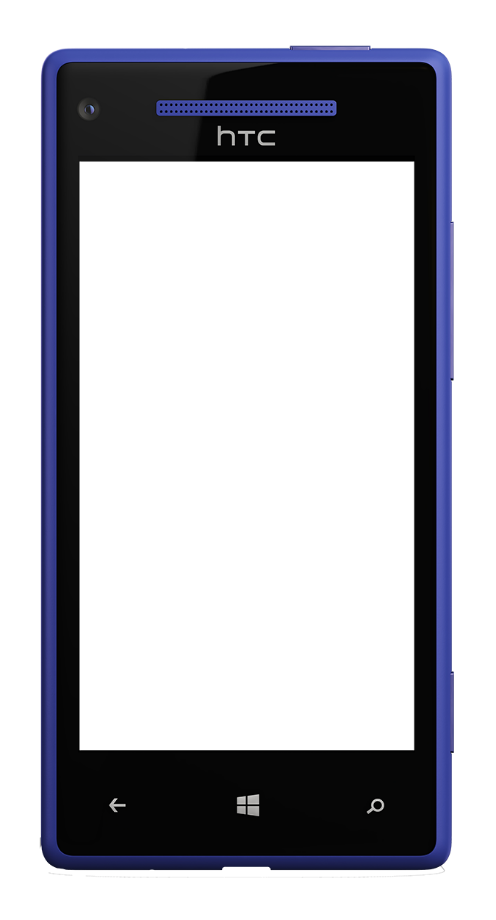 Exchange ActiveSync

Windows Intune
Mobile Iron
Airwatch
Citrix XenMobile
and others
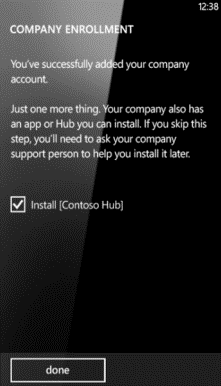 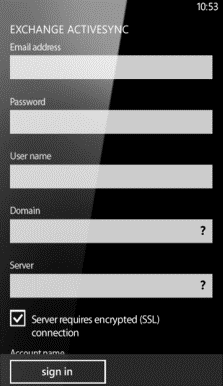 Windows Phone policy and reporting
and reporting
Enterprise policies
EAS
Server configured policy values
Query installed enterprise app Device name 
Device ID
OS platform type
Firmware version
OS version
Device local time
Processor type
Device model
Device manufacturer
Device processor architecture
Device language
Simple password
Alphanumeric password
Minimum password length
Minimum password complex characters
Password expiration
Password history
Device wipe threshold
Inactivity timeout
IRM enabled
Remote device wipe
Device encryption (new)
Disable removable storage card (new) 
Remote update of business apps (new)
Remote or local un-enroll (new)








(NA)
















Deployment topography
Microsoft Exchange Servers
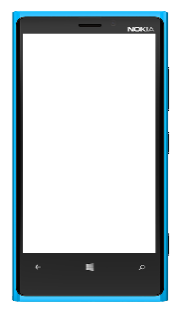 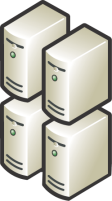 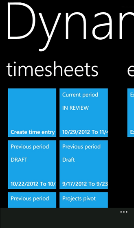 Internet
DMZ
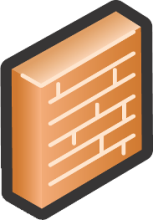 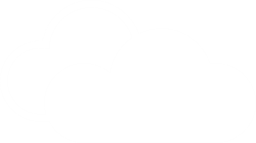 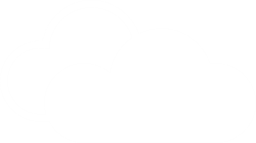 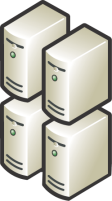 GSM
Wireless Networks
Corporate firewall and reverse proxy
Windows Phone & other devices
Corporate Application Servers
Benefits of HTTPS Publishing
Efficient 
Bandwidth – Very minimal overhead for most of the applications
Battery efficient – No need to maintain a connection over time
Seamless & Always-on 
No need to open explicitly, applications get data when requested  
Always Working 
Supported on all cellular data networks (Unlike IPSec)
More Control
Admin has a tight control over what is exposed and what is not
No need for full network access
Using Certificates with Exchange
Installing certificates via Windows Internet Explorer®
Any device  accessible URL
User can inspect and optionally choose to install the certificate
Installing certificates via e-mail 
Certificate installer supports using .cer, .p7b and .pfx files
Root Certificates
Self-signed certs are possible but recommend chaining off an existing root certificate
	http://www.windowsphone.com/business
Information Rights Management Requirements
The Client Access servers in your organization must be running Exchange 2010 SP1 or later
An AD RMS server must be deployed in your org
IRM must be enabled for internal messages. This is a prerequisite for all IRM features in Exchange Server. 
For details, see Enable or Disable IRM for Internal Messages http://technet.microsoft.com/en-us/library/bb124077.aspx
IRM must be enabled in the Exchange ActiveSync mailbox policy. You can enable or disable IRM for different sets of users using different Exchange ActiveSync mailbox policies.
SharePoint Integration
SharePoint Server 2010 or later
On-premises or hosted
Office 365 
Uses SSL connection
Lync Mobile Deployment
Extend Lync access with mobility service
Mobile Enterprise grade unified communication
Single client and user identity

Supported by both Lync Server and Lync Online
Active Directory based authentication
RESTful APIs to minimize battery usage
VOIP, Video over IP* or PSTN callbacks

Lync 2010 Client still available for Windows Phone 8 with PSTN callback, not video and VOIP
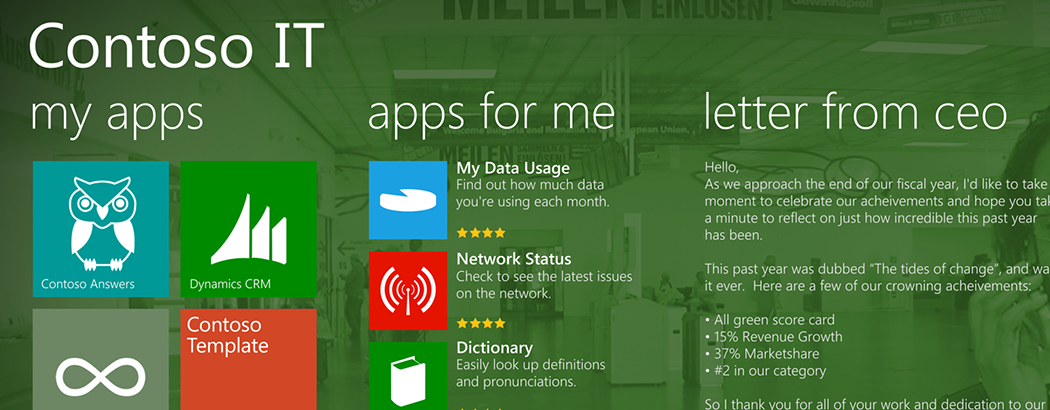 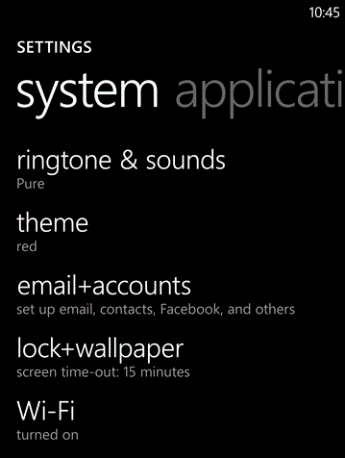 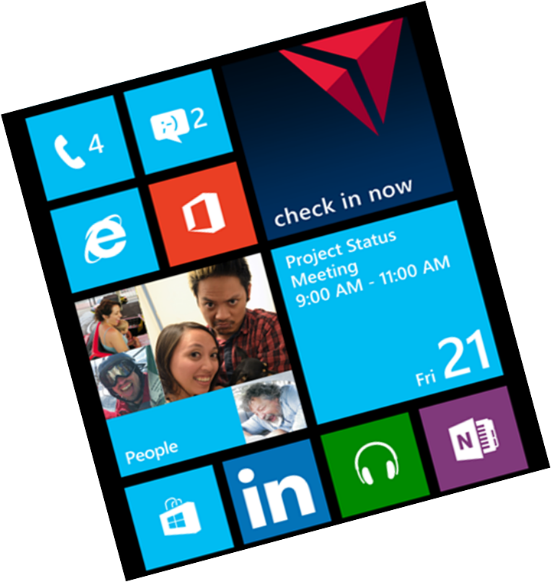 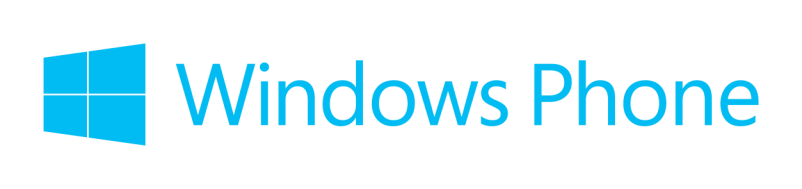 Great, consistent experience across devices
Collaborate and communicate
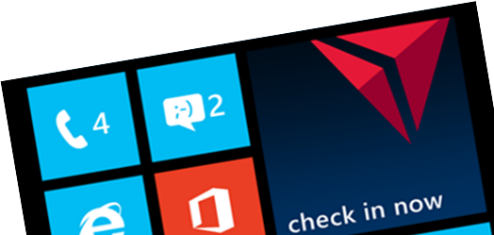 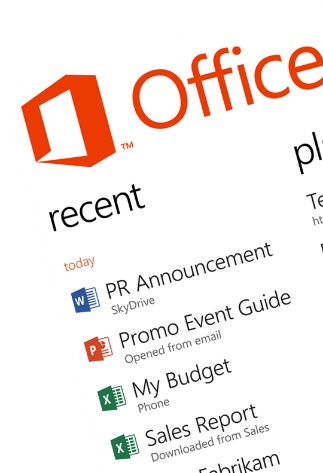 Ready for business
Native device management
Shared core and security
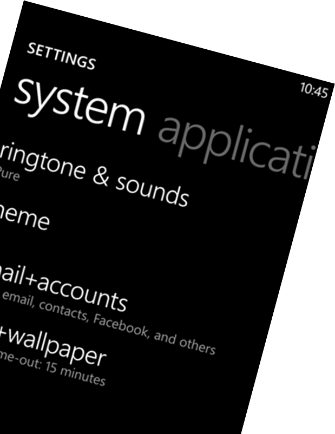 App lifecycle management
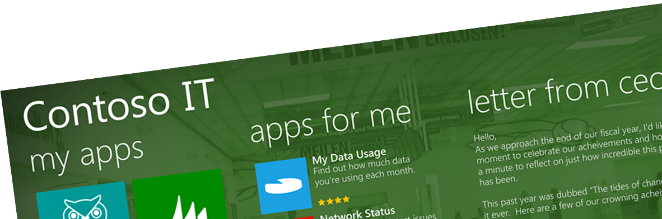 Windows Phone Breakout Sessions
Monday, June 3:
1:15pm - The phone that has everything the enterprise needs:  Windows Phone 8
3:00pm – The top down guide for developers: Windows Phone 8
4:45pm – Radical perspectives on mobility strategy
Tuesday, June 4:
8:30am – The power of collaboration: Integrating Windows Phone with Office 365, Exchange and SharePoint Online
10:15am – All aboard for the future of HTML5 mobile & hybrid web apps for Windows Phone 8 and Windows Tablets
1:30pm – The Windows Phone 8 networking survival kit
3:15pm – Build it once for both: Writing code and designing for Windows 8 and Windows Phone 8
5:00pm – Secrets of using background agents for Windows Phone 8
Windows Phone Breakout Sessions
Wednesday, June 5:
8:30am – Mobile security in the enterprise: Windows Phone 8 answers the call
10:15am – Using C and C++ in your Windows Phone 8 applications
1:30pm – Developing large-scale enterprise mobile apps for Windows Phone 8
3:15pm – Speechifying your Windows Phone 8 applications

Thursday, June 6:
8:30am – Manage Windows Phone enterprise apps
10:15am – Support your demanding LOB apps with SQLite and Windows Phone 8
1:00pm – Creating Windows Phone 8 apps for SharePoint
Windows Phone Hands On Labs
Porting Windows 8 to Windows Phone 8
Windows Phone 8: File and Protocol Association
Windows Phone 8: Lock Screen Wallpaper
Windows Phone 8: Voice Command
Windows Phone 8: Tiles
Windows Phone 8: Purchase
Windows Phone 8: Wallet
Windows Phone 8:  Running Tracker
Windows Phone Booth
Device Bar featuring the latest Windows Phones in the marketplace
Expert Area – Stop by the booth to get all your Windows Phone questions answered by Windows Phone experts
Theater Presentations:
The Windows connected experience
Get Hands on with Windows Phone for Business
Windows Phone 8 Developer focused sessions
Windows Phone Promotions
Windows Phone Hats – Stop by the Windows Phone booth to get your free hat. Wear the hat for a chance to win a Windows Phone.  
Attend a Windows Phone theater session to be entered into a drawing for Windows Phones and other prizes.
Windows Phone Breakout Sessions – Attend Windows Phone breakout sessions and be entered into a drawing to win a Windows Phone.
Windows Phone Hoodie’s – Get a demo from the Windows Phone roaming demo team in the expo hall.  Wear the hoodie for a chance to win a Windows Phone.
Track Resources
For more information about Windows Phone:
http://www.windowsphone.com/business
Questions?
Resources
Learning
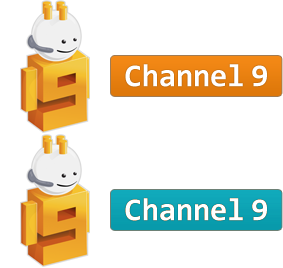 Sessions on Demand
Microsoft Certification & Training Resources
http://channel9.msdn.com/Events/TechEd
www.microsoft.com/learning
msdn
TechNet
Resources for IT Professionals
Resources for Developers
http://microsoft.com/technet
http://microsoft.com/msdn
Complete an evaluation on CommNet and enter to win!
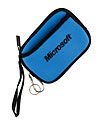 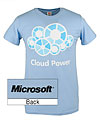 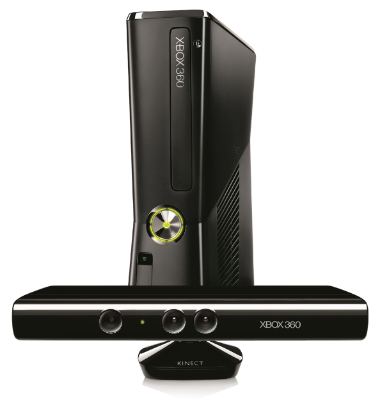 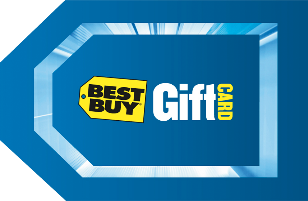 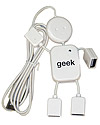 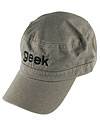 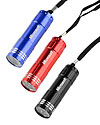 Required Slide 
*delete this box when your slide is finalized

Your MS Tag will be inserted here during the final scrub.
Evaluate this session
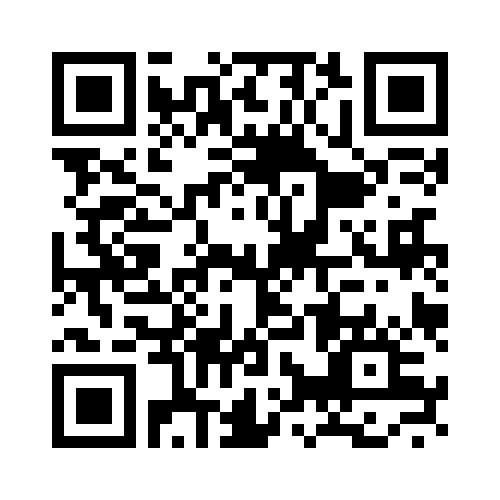 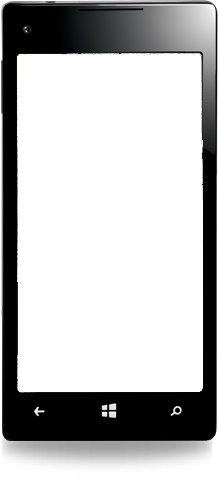 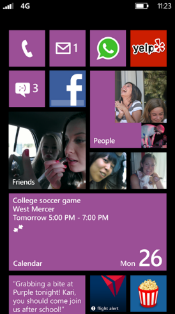 Scan this QR code to evaluate this session and be automatically entered in a drawing to win a prize
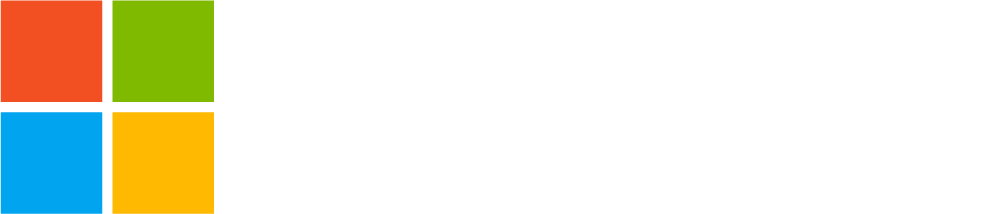 © 2013 Microsoft Corporation. All rights reserved. Microsoft, Windows and other product names are or may be registered trademarks and/or trademarks in the U.S. and/or other countries.
The information herein is for informational purposes only and represents the current view of Microsoft Corporation as of the date of this presentation.  Because Microsoft must respond to changing market conditions, it should not be interpreted to be a commitment on the part of Microsoft, and Microsoft cannot guarantee the accuracy of any information provided after the date of this presentation.  MICROSOFT MAKES NO WARRANTIES, EXPRESS, IMPLIED OR STATUTORY, AS TO THE INFORMATION IN THIS PRESENTATION.